Nutriční podpora při onkologické léčběmagisterské studium, obor Nutriční specialistaMiroslav TomíškaInterní hematologická a onkologická klinikaLF MU a FN Brno
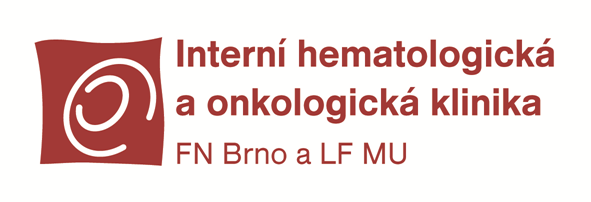 Nutriční podpora při chemoterapii
Vedlejší účinky chemoterapieovlivňující příjem stravy a nutriční stav pacienta
Nausea a zvracení
Nechutenství 
typicky 3-7 dnů po CHT, někdy i déle
Dysgeuzie
může přetrvávat i několik týdnů po CHT
Mukozitida 
oropharyngeální - dysfágie
gastrointestinální – průjmy, nausea, zvracení
Metabolické účinky chemoterapie
zvýšená tvorba ROS, oxidační stres 
systémový zánět, katabolismus bílkovin	
Malabsorpce živin
Vliv chemoterapie na nutriční stav pacienta
Netekutinová ztráta hmotnosti > 5 %            v průběhu CHT je klinicky významná
ukazuje na rozvoj iatrogenní malnutrice
zvyšuje riziko toxicity CHT
Nedostatečný příjem bílkovin a energie       v průběhu CHT má negativní důsledky
zvyšuje výskyt patologické únavy
podle některých prací zvyšuje mortalitu
Perorální nutriční intervence při CHT
Individualizovaná dietní rada
řešit individuální nedostatky ve složení stravy
předpokládat poklesy příjmu stravy při CHT
riziko vypěstované averze k potravinám/sippingu
krátkodobé výpadky kompenzovat po ústupu potíží 
stanovení potřeby energie a bílkovin je vhodné
Sipping proteinový s n-3 PUFA
dodržovat zásady efektivního sippingu
využít široké palety přípravků
krémy, neutrální verze, džusový typ + instantní protein
střídat strategii, lze kombinovat s potravinami
ONS s n-3 PUFA pro onkologické pacienty
6
Nutriční podpora při CHTmá příznivé účinky
Stabilizace tělesné hmotnosti
pacient v průběhu CHT nehubne
Udržení fyzické výkonnosti a kvality života
zmírnění patologické únavy
Zlepšení tolerance chemoterapie
dokončení onkologické léčby bez redukce dávky
Metabolická intervence pomocí n-3 PUFA
potlačení zánětu
zlepšení apetitu
šetření svalové hmoty 
Lepší celkový výsledek onkologické léčby
potlačení růstu nádoru n-3 PUFA není prokázáno
Enterální a parenterální výživa při CHT
Sondová EV
NG sonda, nebo využít již zavedený vstup
možnost podat velmi kvalitní výživu
Diben 1,5 kcal HP obsahuje n-3 PUFA  2-3x 500 ml
Supportan 1-2x 500 ml/den
Úplná PV při CHT
nepodávat paušálně (vyšší riziko komplikací, infekcí)
Doplňková PV
při předpokládané malabsorpci, průjmech
udržet alespoň malý enterální příjem
Komplexní nutriční a metabolická intervencepři chemoterapii
Zmírnění symptomů omezujících příjem stravy
antiemetická profylaxe, zejména krytí opožděných potíží
NK1 inhibitory, dexametazon, olanzapin (Zyprexa)
účinná léčba bolesti
Suplementace mikronutrientů při deficitu 
Zn, Se, vit.D, folát, vit. B skupiny, vit.C, E
Systematická nutriční podpora 
u nemocných s rizikem malnutrice
Těsná kontrola příjmu energie při hubnutí
Eskalace nutriční podpory (EV, PV)
Pravidelné cvičení, včetně posilování
Nárůst tělesné hmotnosti po CHT
Nárůst hmotnosti může být nežádoucí
obezita je rizikovým faktorem u nádoru prsu, dělohy
příčina nárůstu hmotnosti po CHT není zcela jasná
rychlý ústup nádoru může být příčinou
nárůst hmotnosti může přetrvávat léta
nutriční intervence se zásadně liší !
stoupá důležitost cvičení
Riziko nárůstu hmotnosti po CHT
metabolický syndrom inzulinové rezistence
vyšší výskyt relapsů nádoru
Nutriční podpora při radioterapii
Radioterapie nádorů
Kurativní nebo paliativní
Zvláště při kurativní RT je požadavkem udržet hmotnost
při hubnutí radioterapeut často snižuje dávku            a zkracuje dobu RT
Udržení hmotnosti přispívá k lepší kvalitě života
RT u nádorů hlavy a krkuzajištění nutriční podpory
Celková dávka absorbovaného záření 70 Gy
2 Gy/den, 10 Gy/týden, trvá 7 týdnů
mukozitida od 4.týdne, přetrvává 2-4 týdny po končení RT
Vysoké riziko oropharyngeální mukozitidy
silně bolestivé až nemožné polykání
někteří nemocní však zvládnou sipping / pitnou EV
Profylaktický PEG
indikován pouze u pacientů s vysokým rizikem mukozitidy
předcházející dysfágie, hubnutí, malnutrice
plná dávka RT 70 Gy na obě strany krku
část nemocných PEG vůbec nevyužije
Nutriční podpora cestou PEGu nádorů hlavy a krku
Pacient s PEG by při správném postupu neměl hubnout ani při RT
ve skutečnosti však mnoho pacientů dále hubne
nutriční potřeba je vysoká (> 35 kcal/kg/d, > 1,5 g B/kg/d)
nemocní nedodržují doporučenou dávku, mají výpadky
nejsou využívány kvalitní vysokoproteinové přípravky
je třeba lépe monitorovat příjem výživy a hmotnost
Nevýhodou PEG je, že pacient přestává polykat
pozdější obnovení příjmu stravy než u pac. bez PEG
je třeba udržet polykání i při používání PEG
polykání potravin, spíše než sippingu
Nutriční podpora při transplantaci krvetvorných buněk
Transplantace krvetvorných buněkHematopoietic cell transplantation, HCT
Autologní   (pacient je sám sobě dárcem)
Alogenní    (dárcem je jiný člověk)
Přípravný režim  (Conditioning)
vysokodávková CHT
celotělové ozáření, Total Body Irradiation, TBI
imunosupresívní léčba
Vysoká toxicita léčby
častý výskyt mukozitidy
velká potřeba nutriční podpory
Nutriční podpora při alogenní HCT
Příprava k aloHCT u pacientů s rizikem
podobně jako před operací
sipping s n-3 PUFA
Při poklesu příjmu stravy po aloHCT
dieta č.14, monitorování příjmu stravy
proteinový sipping, Cubitan, n-3 PUFA
Úplná PV, optimálně individuální AiO vaky
v případě velmi nízkého příjmu stravy < 30 %
potřeba energie 1,4*ZEV nebo 30-35 kcal/kg/d
potřeba aminokyselin 1,5-1,8 g/kg/den
EV tenkou sondou by mohla být výhodnější
zvláště po přihojení štěpu (kolem d+20
Nutriční podpora při autologní HCT
Větší důraz na perorální nutriční intervenci
maximálně využívat D14 a sipping
monitorovat příjem stravy a tělesnou hmotnost
PV spíše doplňková, méně často ÚPV
jen u pacientů s potřebou PV > 5 dnů
EV tenkou sodou by měla být preferovaným postupem
jistě však po přihojení štěpu (obvykle kolem d+14)
potřeba energie 1,4*ZEV nebo 30-35 kcal/kg/d
potřeba aminokyselin 1,5-1,8 g/kg/den
Nutriční podpora při cílené biologické léčbě
Tyrosin-kinázové inhibitory, TKI v onkologiicharakteristika lékové skupiny
Moderní cílená biologická léčba
Blokuje růstové signály uvnitř nádorové buňky, cíleně zastavuje růst nádoru
ale pacienta většinou nevyléčí
Tabletová forma
Dlouhodobé užívání 
do progrese nádoru
nebo do vzniku neúnosných vedlejších účinků
Průjem je nejčastějším vedlejším účinkem většiny TKI
Náklady na léčbu 1 pac.: statisíce Kč/rok
Příklady TKI
21
Grading průjmupodle CTC-AE
Definice průjmu
zvýšení hmotnosti stolice o > 300 g/den
Grade 1	zvýšení frekvence stolic o 1-3
		nad obvyklý stav
Grade 2	zvýšení o 4-6 stolic / 24 h
		obvykle řídká stolice
Grade 3 	zvýšení o ≥ 7 stolic / 24 h
		známky inkontinence, interference s ADL,
		obvykle hospitalizace, potřeba infuzí
Grade 4	život ohrožující průjem
		hemodynamický kolaps
Edukace pacienta při zahájení léčby TKI
Informace o častém výskytu průjmu
včetně rizika těžkého a komplikovaného průjmu
Monitorování průjmu od začátku léčby
většinou časný vznik již v prvních týdnech léčby
záznam o počtu stolic
Informovanost o dietě při vzniku průjmu
Včasné nasazení loperamidu
již při nekomplikovaném průjmu G1-2	
Aktivní komunikace s lékařem
Hlavní dietní zásady léčby průjmu po TKI
Zvýšit příjem tekutin na 2-4 litry/den
po částech kolem 100 ml
Jíst malé porce častěji 
4-6krát denně ¼-½ porce
Doporučeno přijímat
potraviny bohaté na draslík  
bílé maso (ryby, drůbež) 
bílý chléb, těstoviny, rýži
dobře vařená vejce
rozpustnou vlákninu (pektin)
Hlavní dietní zásady léčby průjmu po TKI
Vylučovat ze stravy
hrubou vlákninu (slupky ovoce, syrovou zeleninu) 
tučná jídla
kořeněná jídla
kofein, alkohol
potraviny se sorbitolem
Dieta BRAT při průjmu po léčbě TKIbanana – rice – apple – toast
Doporučené potraviny
banán, rýže, jablečné pyré, suchar/bílý rohlík
tekutiny frekventně po částech 2-4 litry denně
s obsahem soli, neperlivé minerálky, zeleninový vývar
s obsahem glukózy (Glukopur, maltodextrin)
Vylučovaná jídla
mastná, smažená, kořeněná, uzeniny
těžko stravitelná
luštěniny, zelí, brokolice, syrová zelenina
mléko (laktóza)
sorbitol, kofein
2. krok - po dietě BRATuvolnění diety, rozšíření výběru potravin
Povolené potraviny
kuřecí maso bez kůže
rybí filé
kvalitní šunka, dietní párek
vaječný bílek, bílková sedlina
těstoviny
měkké vařené brambory
dušená mrkev
ředěný džus, broskvový kompot
3. krokdalší rozšíření výběru potravin
Povolené potraviny
netučné mléčné výrobky
netučný tvaroh
nízkotučný Eidam 20 % tuku
libové maso
vařená zelenina
4. krok, bezezbytková dieta typu nemocniční diety č.5
Plnohodnotná strava se zvýšeným obsahem bílkovin, dobře stravitelná, vhodná pro léčbu malnutrice
Nevhodné potraviny
slupky a jadérka z ovoce 
syrová zelenina (nemixovaná, nestrouhaná)
semena
ořechy
šlachovité maso
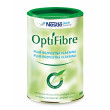 Instantní vláknina OptiFibre 250 gplně rozpustná vlákninaPHGG, partially hydrolyzed guar gum
Podpora sliznice tenkého i tlustého střeva
prebiotikum-podpora mikroflóry
Obsah balení 250 g = 200 g vlákniny 
vláknina tvoří 80 % prášku
Odměrka 5 g prášku = 4 g vlákniny
do nápojů a kašovitých potravin
Postupně zvyšovat  1-5 odměrek/den
Max.denní dávka 5 odm. = 20 g vlákniny 
Orientační cena v lékárně 360-400 Kč /250 g
nemá úhradu ZP
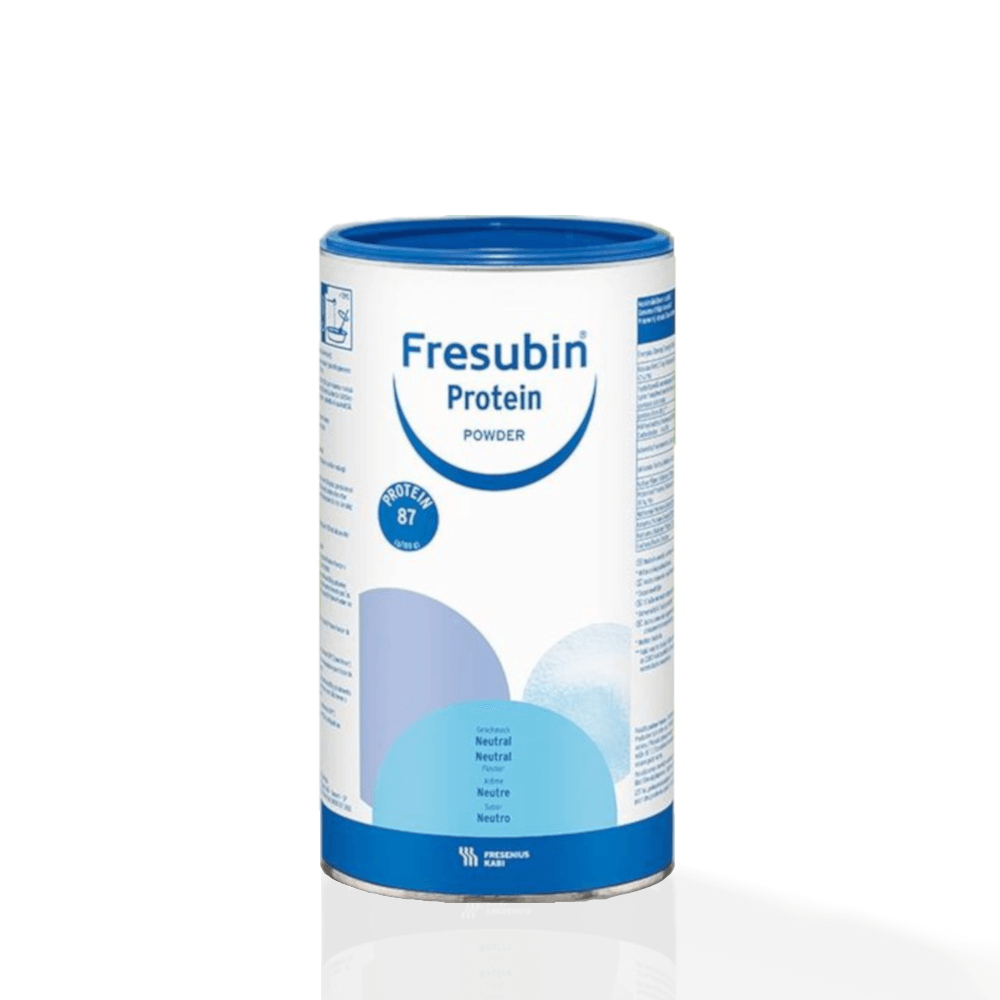 Fresubin Protein PowderInstantní bílkovina
Bílkovina ze syrovátky
dobře rozpustná (lépe než kasein)
vysoký obsah větvených aminokyselin a cysteinu
prášek obsahuje 88 % bílkovin
obsahuje Na, K, Ca, P v malém množství
minimální / zanedbatelné množství laktózy
ředit vodou, do nápojů i hotových potravin
Odměrka 5 g = 4,4 g bílkovin
obvyklá denní dávka 4-6 odměrek (18-26 g bílkovin)
Balení 300 g / 280 Kč
pacient spotřebuje 2-3 balení na měsíc
Perorální nutriční suplementy při průjmuONS, Oral Nutritional Supplements
Používané formou sippingu
Džusový typ ONS
Nutridrink Juice Style 200 ml
Fresubin Jucy 200 ml
oba 1,5 kcal/ml, pouze 8 g bílkovin, 67 g sacharidů (oligosacharid maltodextrin), žádný tuk ani vláknina
Proteinový ONS s nízkým obsahem tuku
Resource Protein 200 ml
pouze 7 g tuku/200 ml, 20 g bílkovin/200 ml
neobsahuje vlákninu
Perorální nutriční suplementy při průjmuONS, Oral Nutritional Supplements
Forma krému / pudinku
Nižší riziko zrychlení pasáže střevem
Neobsahují vlákninu
Relativně nízký obsah bílkovin 12 g
Nutridrink Creme 125 g
1,5 kcal/g, pouze 6 g tuku
Fresubin 2 kcal Creme 125 g
2,0 kcal/g, 10 g tuku
Většina ONS obsahuje 
všechny vitamíny a stopové prvky
Suplementace elektrolytůpři zvýšených ztrátách průjmovitou stolicí
Draslík, K39
Kalnormin tbl 1 g = 520 mg draslíku (3-6 tbl/den)
denní potřeba draslíku 2000-4000 mg
Fosfor, P30
příprava v lékárně magistralitter
Kalium fosfát 0,68 g cps. = 150 mg P (3-6 tbl/den)
denní potřeba P 900 mg (6 tbl)
obsahuje také kálium 200 mg / cps.
Hořčík, Mg24
Magnesium Oxide Swiss tbl 420 mg = 250 mg Mg
obvyklá dávka 1-2 tbl/den
denní potřeba 300-400 mg Mg
Suplementace zinku a selénupři zvýšených ztrátách průjmovitou stolicí
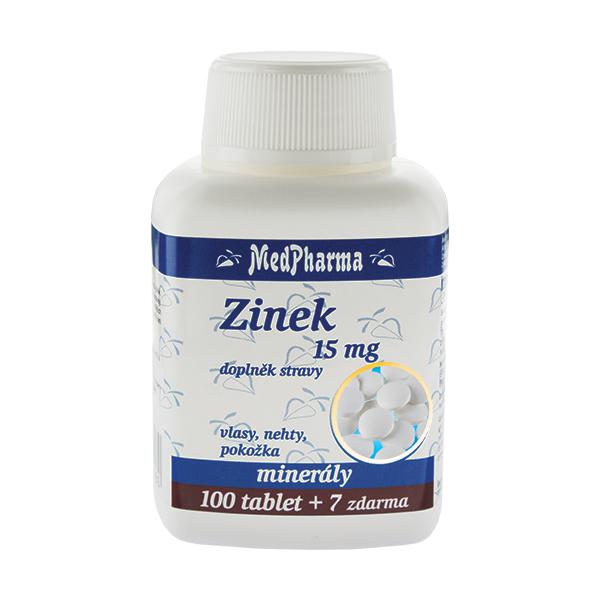 Zinek
Zinek tbl 15 mg nebo 25 mg
denní potřeba Zn ve stravě 10-15 mg
Selén 
Selén tbl 50 mg nebo 100 mg
denní potřeba Se 60-70 mg
Tableta Selzink
7,2 mg Zn
50 mg Se
obvyklá denní dávka 1-2 tbl
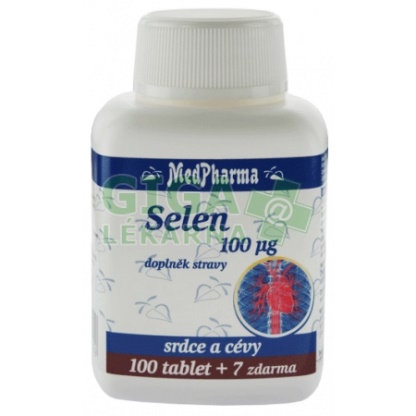 Loperamid při průjmu po TKImechanismus účinku
Lokální opioidní účinek na střevo
přímý účinek na svalovinu střevní stěny
téměř se neresorbuje a nemá centrální účinky
Snižuje motilitu a peristaltiku
prodlužuje tranzitní čas střevem
potlačuje gastrokolický reflex
Snižuje objem stolice
Zvyšuje viskozitu a denzitu stolice
Zvyšuje tonus análního sfinkteru
Pacient musí být poučen o riziku nadměrného útlumu peristaltiky
Loperamid při průjmu po TKIzásady léčby
Včasné zahájení, většinou ne profylakticky
Kapsle 2 mg loperamidu
Imodium tob, Loperon cps
Léčbu zahájit hned po vzniku průjmu
již při grade 1-2 průjmu
Úvodní dávka 4 mg, dále 2 mg po 4 hod.
nebo 2 mg po každé průjmovité stolici
Léčba do doby 12 hod. bez průjmu
max. denní dávka 20 mg
Při nedostatečném účinku kontrola compliance
Léčba těžkého průjmu grade 3-4za hospitalizace
Infúzní hydratace 
Přívod elektrolytů ke korekci dysbalance
včetně iv. suplementace fosforu
Antibiotika při těžké neutropénii
Přerušení léčby TKI
Octreotid 100 mg s.c. po 8 hod.
Alternativní dávkovací schémataléčby VEGF-TKI (sunitinib u renálního karcinomu)
Šestitýdenní cykly
schéma 4/2  (4 týdny podávat, 2 týdny pauza)
Kratší cykly 
schéma 2/1
schéma 1/1
Efekt alternativního dávkování
bez ztráty účinnosti
nižší toxicita
nižší podíl nemocných, kteří léčbu předčasně ukončili
Liu J, et al. Gynecol Oncol 2018; 150:173-79.
Konec přednášky